Эволюция языков программирования
Языки программирования играют ключевую роль в развитии информационных технологий, являясь инструментом для разработки программного обеспечения и управления компьютерами. С момента появления первых языков программирования в середине XX века они эволюционировали, приобретая все более сложные и мощные возможности для решения различных задач. Процесс их развития был тесно связан с изменяющимися потребностями как научного, так и коммерческого сообщества.
От первых ассемблеров до современных многопарадигмальных языков, история программирования отражает постоянное стремление к повышению эффективности, читаемости и функциональности кода. Каждый этап этой эволюции привносил новые концепции и подходы, формируя современный ландшафт разработки программного обеспечения.
Процедурное программирование: основы структурированного кода
Процедурное программирование характеризуется линейным выполнением кода и разделением программы на процедуры или функции. Этот подход обеспечивает предсказуемость и легкость анализа программ. Ключевые особенности включают строгий порядок выполнения, модульность через процедуры, управление областью видимости переменных и использование параметров для повышения гибкости функций.
Контроль выполнения программы осуществляется с помощью условных операторов и циклов, что позволяет создавать гибкую логику и автоматизировать повторяющиеся операции. Этот парадигм заложил основу для создания структурированных и легко поддерживаемых программ.
Линейное выполнение
1
Код выполняется последовательно, от начала до конца.
Модульность
2
Программа разделяется на процедуры и функции.
Управление данными
3
Использование локальных и глобальных переменных.
Контроль выполнения
4
Применение условных операторов и циклов.
Объектно-ориентированное программирование: мир объектов и классов
Объектно-ориентированное программирование (ООП) основано на концепции объектов, которые содержат данные и код. Основные принципы ООП включают инкапсуляцию, наследование, полиморфизм и абстракцию. Инкапсуляция объединяет данные и методы в объектах, обеспечивая защиту данных. Наследование позволяет создавать новые классы на основе существующих, способствуя повторному использованию кода.
Полиморфизм обеспечивает гибкость, позволяя использовать один интерфейс для различных типов объектов. Абстракция позволяет работать с высокоуровневыми концепциями, скрывая сложные детали реализации. ООП значительно упрощает разработку сложных систем, делая код более модульным и легко поддерживаемым.
Инкапсуляция
Наследование
Объединение данных и методов в объектах, обеспечивая защиту и контроль доступа.
Создание новых классов на основе существующих, позволяя повторное использование кода.
Полиморфизм
Абстракция
Использование одного интерфейса для различных типов объектов, обеспечивая гибкость.
Работа с высокоуровневыми концепциями, скрывая сложные детали реализации.
Логическое программирование: мышление в терминах фактов и правил
Логическое программирование представляет собой уникальный подход, где программы описываются в виде логических утверждений, а не пошаговых инструкций. Эта парадигма основана на декларативном принципе, где программист определяет, что должно быть истинным, а система сама находит способ достичь этого. Программы состоят из фактов и правил, которые представляют собой базу знаний.
Ключевой особенностью является использование дедуктивного вывода для поиска решений. Система применяет обратный вывод, двигаясь от вопроса к известным фактам и правилам. Логическое программирование широко применяется в искусственном интеллекте, обработке естественного языка и экспертных системах. Prolog и Mercury являются яркими представителями этой парадигмы.
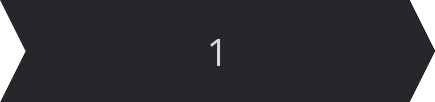 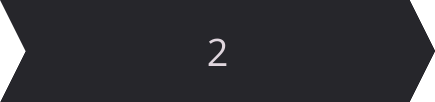 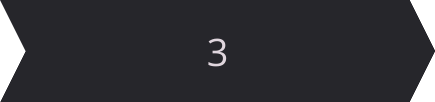 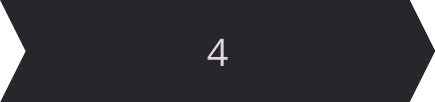 Факты и правила
Дедуктивный вывод
Обратный вывод
Применение
Определение базы знаний через логические утверждения.
Поиск решений на основе заданных фактов и правил.
Движение от вопроса к известным фактам для нахождения ответа.
Использование в AI, NLP и экспертных системах.
Функциональное программирование: мир чистых функций
Функциональное программирование основано на использовании чистых функций, которые не имеют побочных эффектов и всегда возвращают один и тот же результат при одинаковых входных данных. Этот подход делает программы более предсказуемыми и легко тестируемыми. Ключевые концепции включают функции высшего порядка, которые могут принимать или возвращать другие функции, и неизменяемость данных.
Рекурсия часто используется вместо циклов для итерации, а ленивые вычисления позволяют оптимизировать производительность. Языки, такие как Haskell, Lisp и Scala, являются яркими представителями этой парадигмы, предлагая мощные инструменты для создания абстрактных и эффективных программ.
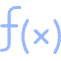 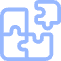 Чистые функции
Функции высшего порядка
Предсказуемые функции без побочных эффектов.
Функции как аргументы или результаты.
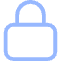 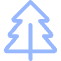 Неизменяемость
Рекурсия
Данные не изменяются после создания.
Использование рекурсии вместо циклов.
Предметно-ориентированные языки: специализированные инструменты
Предметно-ориентированные языки (DSL) разрабатываются для решения задач в конкретных областях, предлагая специализированные инструменты и абстракции. В отличие от языков общего назначения, DSL фокусируются на узких задачах, что делает их более эффективными в соответствующем контексте. Они часто имеют простой и понятный синтаксис, ориентированный на специалистов в конкретной области.
DSL могут интегрироваться с языками общего назначения, обеспечивая высокоуровневые инструменты для специфических задач в рамках более крупных систем. Это позволяет сочетать специализированную функциональность DSL с гибкостью традиционных языков программирования, создавая мощные и эффективные решения.
Специализация
Эффективность
Интеграция
DSL разрабатываются для конкретных предметных областей, таких как веб-разработка, обработка текстов или создание графиков.
Предлагают высокоуровневые абстракции и специализированные инструменты, недоступные в языках общего назначения.
Могут использоваться в сочетании с языками общего назначения, расширяя их возможности в специфических областях.